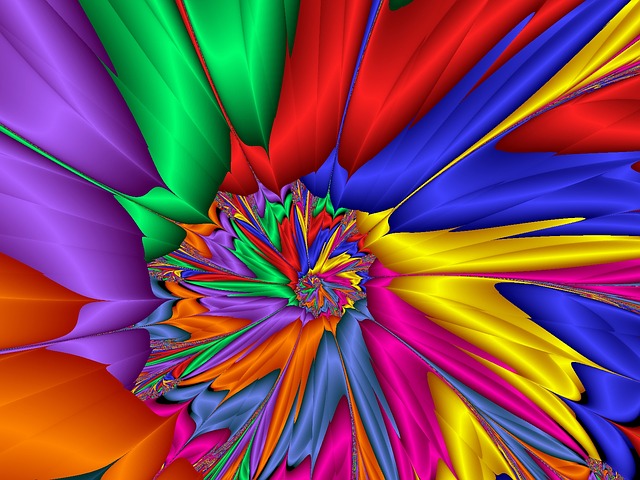 Colours
Colors
barvy
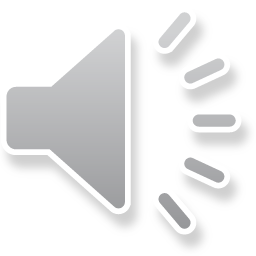 barvy
red
= červená
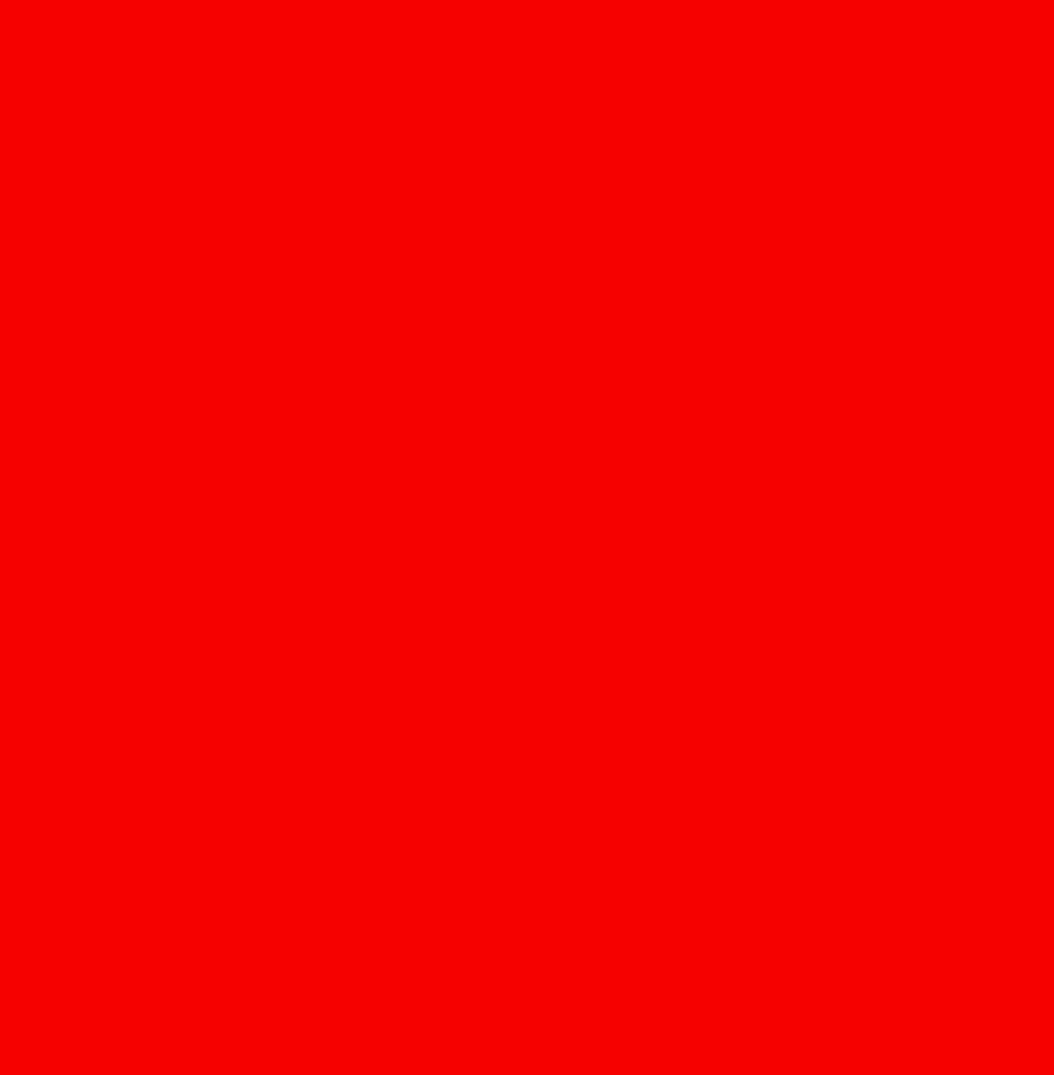 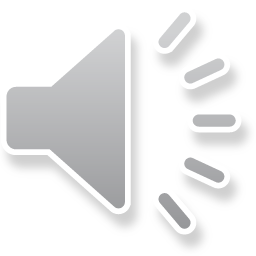 green
= zelená
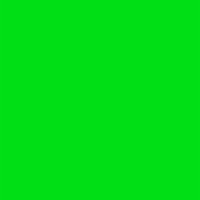 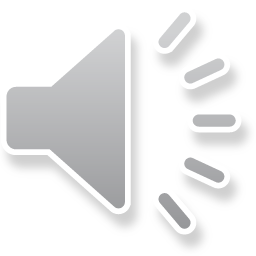 yellow
= žlutá
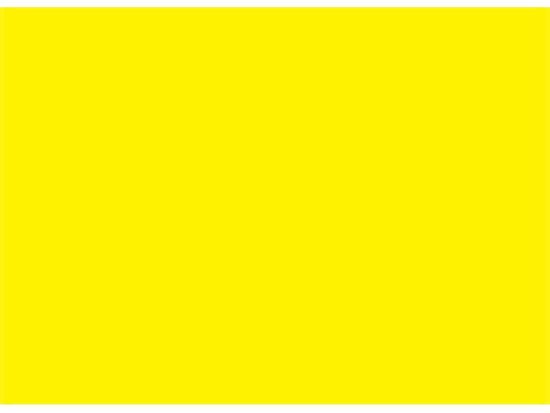 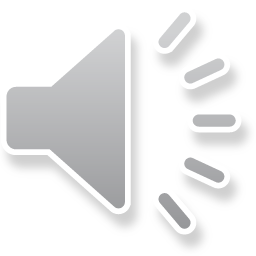 orange
= oranžová
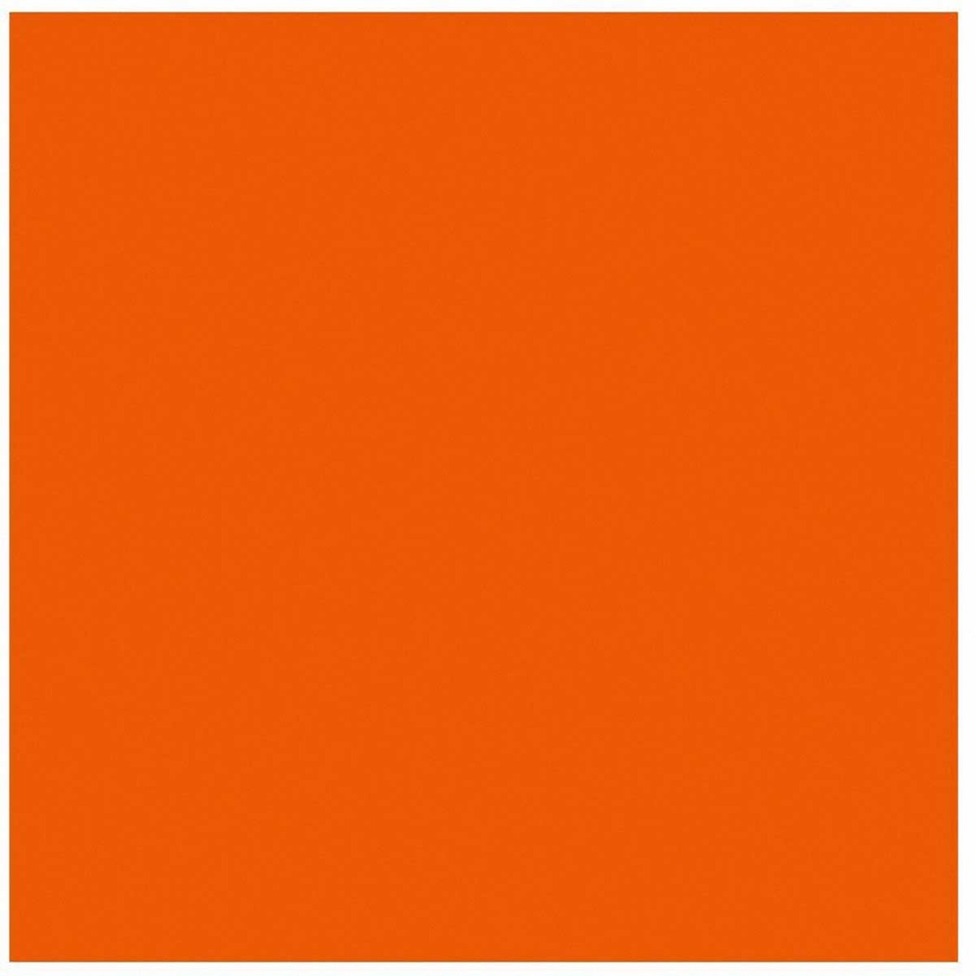 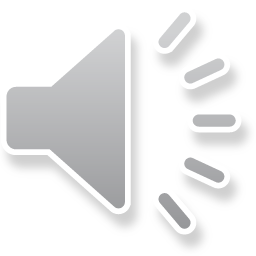 pink
= růžová
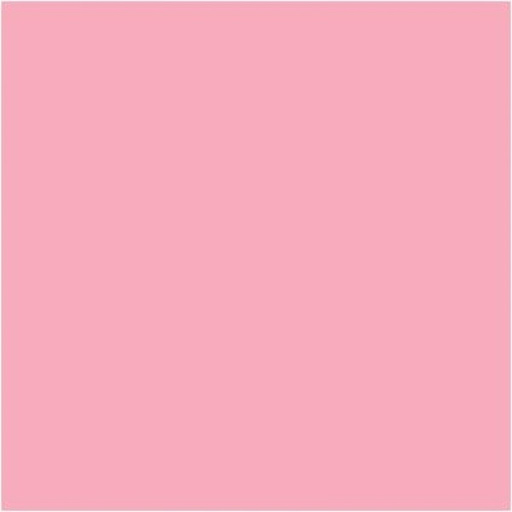 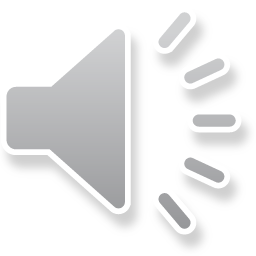 blue
= modrá
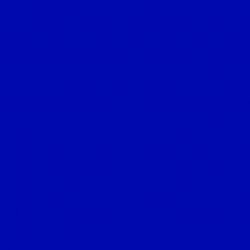 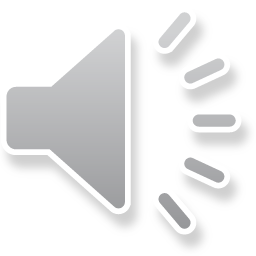